MODULE 5
INVENTORY MANAGEMENT
CONTENTS
In this module we will look at the importance of proper inventory and stock management to fight food waste.
In particular we are going to focus on both the implementation of effective strategies such as FIFO and FEFO and new technologies that automate all processes and keep track of goods in stock.
Introduction to Inventory Management
01
02
Inventory Management Techniques
03
Strategies for Optimisation
Technologies for Optimising Inventory Management
04
01
Inventory Management
Definition of Inventory
Inventory refers to the goods and materials that a business holds for the ultimate goal of resale, production, or utilisation. It includes raw materials, work-in-progress items, and finished products. 
Effective inventory management is crucial for maintaining the balance between supply and demand, minimising costs, and ensuring smooth operations.
Inventory Management explained in 11 Minutes
This video explains: 
What Inventory Management is
How Inventory Management works
Why it is important for the success of businesses
Types of Inventory
Procurement
Long term impact
Immediate business needs
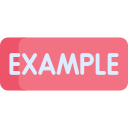 Social/environmental effects
Financial and corporate needs
Click to type
Click to type
Often expensive and complicated processes
Straightforward processes
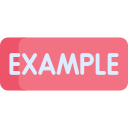 Types of Inventory
Types of Inventory
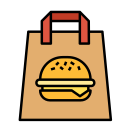 Procurement
Long term impact
Immediate business needs
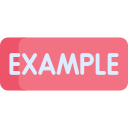 Social/environmental effects
Financial and corporate needs
Click to type
Click to type
Often expensive and complicated processes
Straightforward processes
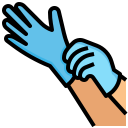 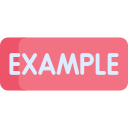 Organising an Inventory
Organising an inventory is essential for effective stock management. Here are some key elements and categories of an Inventory:
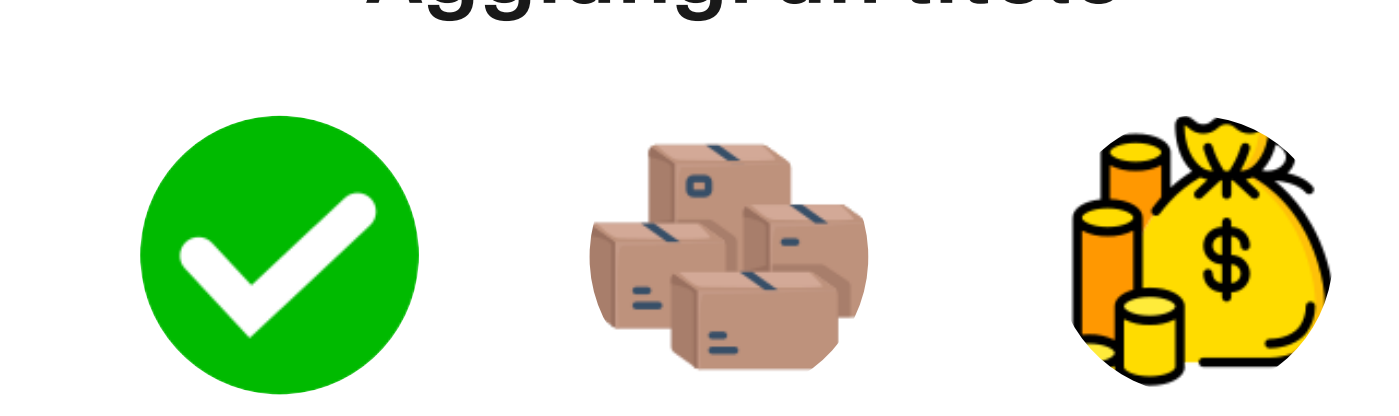 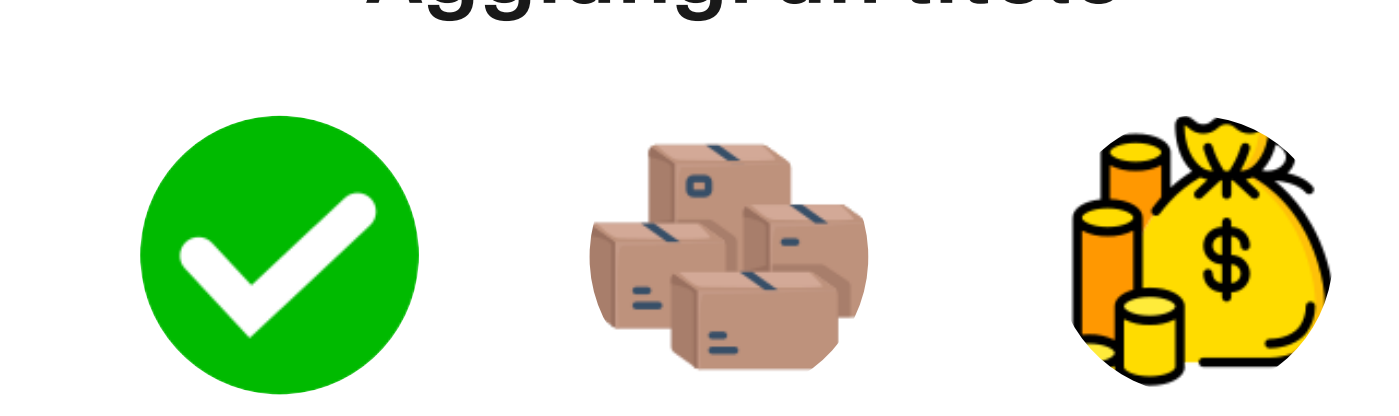 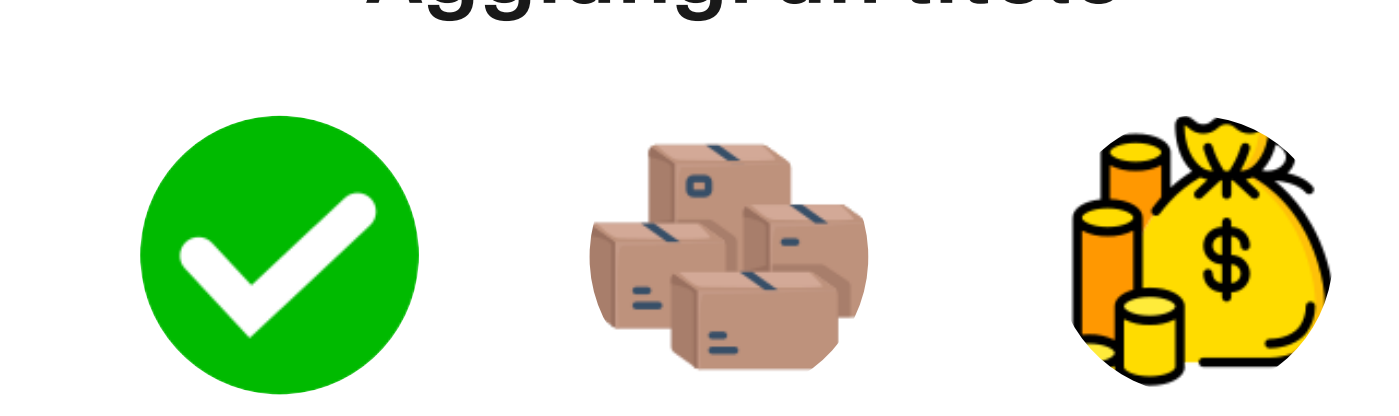 Checks
Periodic: every week /month to know what is needed.
Annual: A major check, useful for accounting and documentation.
Continuous: With a computer/ tablet, the inventory updates itself every time things enter leave.
Types of stock
Safety stock: keep a small reserve in case of supplier  delay or  increased demand.
Seasonal stock: stock up before special periods (Christmas, Easter, summer).
Stock in transit:  Items ordered but not arrived yet
Classes by value
Type A: Most expensive products (meat, extra virgin olive oil) → check them frequently.
Type B: Moderately important products (cheeses, preserves).
Type C: Inexpensive and abundant products (salt, sugar) → occasional checks
02
Inventory Management Techniques
Inventory Management
Food industry inventory management includes; overseeing the supply, storage, and accessibility of ingredients and products within your food business. This process guarantees optimal stock levels, reduces waste, and improves efficiency which is important for meeting consumer demand and maintaining freshness.
By implementing effective inventory management practices, businesses can achieve a more balanced and efficient inventory system, ultimately contributing to their overall success and growth
Benefits of Inventory Management
1.  Cost Efficiency: 
Proper inventory management helps reduce holding costs, minimize waste, and avoid overstocking or stockouts, leading to significant cost savings.
2. Customer Satisfaction: 
Ensuring that the right products are available when customers request them will improve service levels and customer satisfaction.
3. Improved Cash Flow: 
By maintaining optimal inventory levels, businesses can free up cash that would otherwise be tied up in excess stock.
4. Improved Decision Making: 
Real-time data and analytics give better insights into inventory trends and performance.
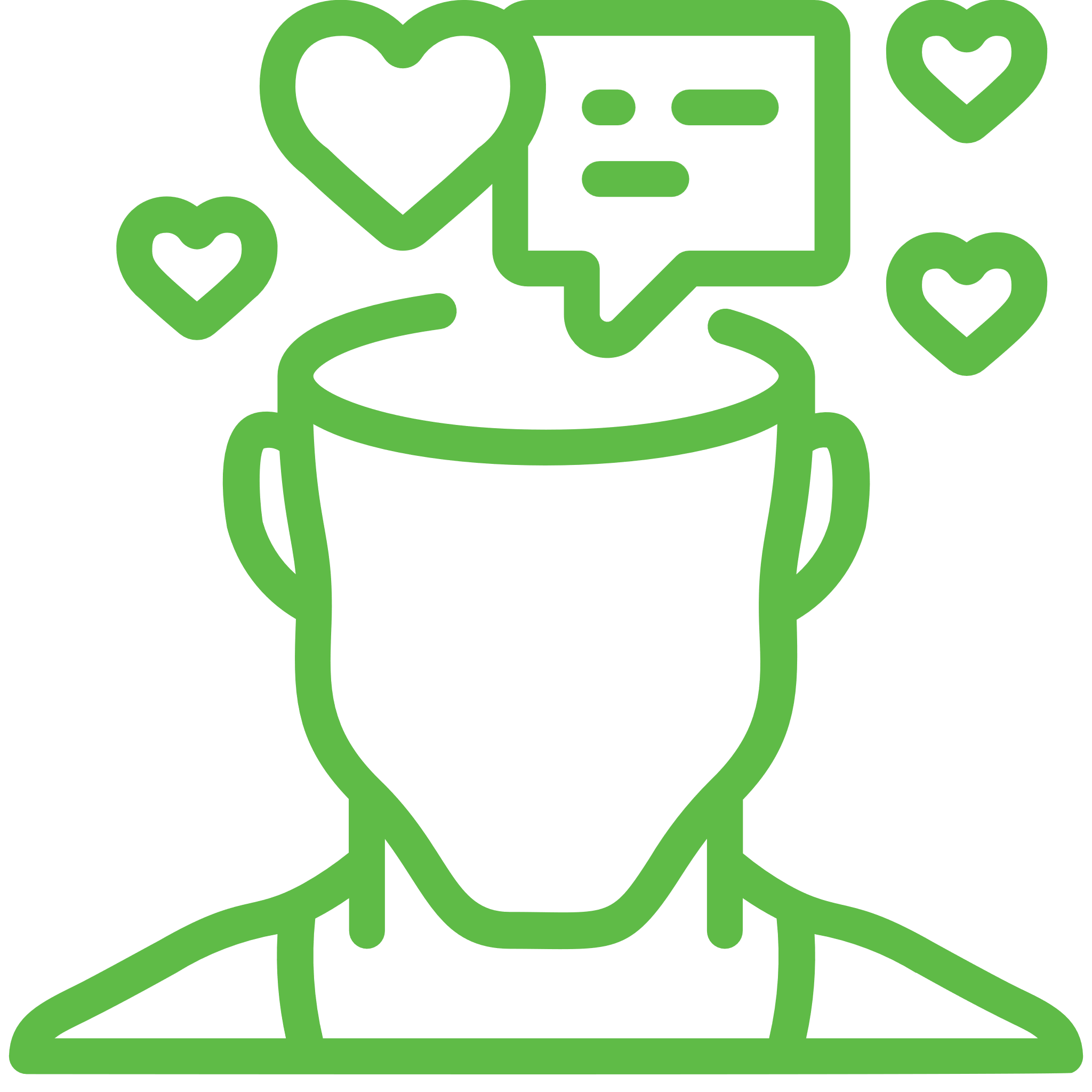 Benefits of Inventory Management
5. 	Operational Efficiency: 
Streamlined inventory processes decrease the time and effort needed to manage stock.
6.   Risk Mitigation: 
Maintaining safe stock levels and collaborating with reliable suppliers helps mitigate risks connected to supply chain disruptions and demand fluctuations.
7.	Competitive Advantage:
Efficient inventory management can provide a competitive edge by enabling faster response times, better product availability, and lower operational costs.
Fundamental methods of inventory management
A method used by all food service companies to rotate goods: older products are used or sold first. Ideal for dry and long-life foods, but also for fruits and vegetables, which have no real expiration date, but need to be prevented from natural deterioration with the passage of time.
FIFO
First in, First out
FEFO
First Expired, First Out
Products with the earliest expiration date have priority. Essential for fresh and perishable products. Regardless of the date of arrival, the earliest expiration dates need be used first.
Fundamental methods of inventory management
You receive and use products only when needed, without stockpiling. This Method is widespread in industrial production and custom catering.
.
JIT
Just in time
This Method is based on the assumption that assets produced or acquired last are the first to be expensed: under the last-in, first-out method, the latest purchased or produced goods expensed first. Therefore, the old inventory costs remain on the balance sheet while the newest inventory costs are expensed first.
LIFO
Last in, First out
Be inspired…
Just in Time
Background: A mid-size food service company adopted a Just in Time strategy framework to address significant inefficiencies in inventory management and supply chain coordination. The organisation faced a 20% increase in food waste and a 15% decline in customer satisfaction due to stockouts and delivery delays. 
Additionally, the company struggled with rising operational costs attributed to overstocking and spoilage. 

Have a look at the entire Case Study!
LEARNER EXERCISE: UNDERSTANDING THE IMPORTANCE OF FIFO AND FEFO
2: FEFO to avoid waste

Scenario: You manage a restaurant pantry. You have several batches of yogurt with the following expiration dates
Lot A: April 10, 2025
Lot B: March 25, 2025
Lot C: April 5, 2025
Questions:
Which lot should you use first by applying the FEFO principle?
If I used the FIFO system instead, could there be a risk of wastage? Why?
1: FIFO in practice

Scenario: You are responsible for the stock of a school cafeteria. Today a new supply of UHT milk arrives with an expiration date of September 15, 2025, while you still have packages with an expiration date of June 30, 2025.
Questions: 
How should you organise the warehouse to apply the FIFO system?
What might happen if you place the new stock in front of the old stock?
[Speaker Notes: Link for translation: https://www.canva.com/design/DAGey6-xMwA/6giDlpIERgcaupUW5V8qQg/edit?utm_content=DAGey6-xMwA&utm_campaign=designshare&utm_medium=link2&utm_source=sharebutton]
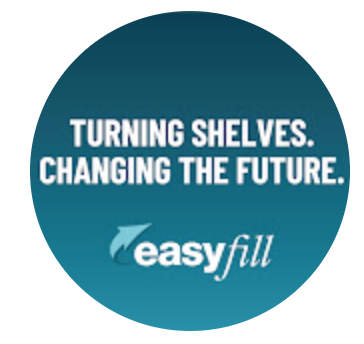 Case study: TurnLoader
The EasyFill TurnLoader is a rotating shelving system designed for efficient inventory management in supermarkets and grocery stores. Its main goal is to reduce food waste and improve product rotation on the shelves by facilitating the application of the FIFO (First In, First Out) method. 
How does it work?
Shelves rotate around themselves, allowing operators to replenish products from the back. 
Customers pick up products from the front. This ensures that older items are sold first.
This system helps reduce outdated expiration dates and waste due to forgotten products at the bottom of the shelves.
Benefits 
✅ Reduced food waste → Helps ensure that older products are sold first.
✅ Efficient replenishment → Replenishment is faster and less intrusive to customers
✅ Better shelf organisation → Less clutter and greater visibility of products
✅ Improved hygiene → Reduces the need to move products manually, minimising the risk of contamination.
TurnLoader™ Multideck FIFO merchandising shelving
This video shows an interesting solution to perform FIFO by rotating shelves
03
Strategies for Optimisation
Optimisation of Inventory
Optimising inventory management is crucial for maintaining optimal stock levels, reducing costs, and improving supply chain efficiency. 
Implementing optimisation strategies can significantly enhance your inventory management, ensuring you have the right products available at the right time while minimising costs.
Optimisation Strategies
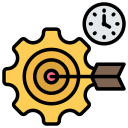 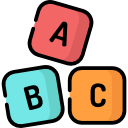 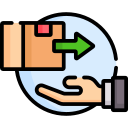 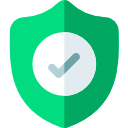 Demand Forecasting: 
Use historical data and predictive analytics to anticipate future demand. This helps in maintaining optimal stock levels and avoiding overstocking or stockouts
ABC Analysis: Categorise inventory into three groups (A, B, and C) based on their importance and value. Focus on managing the most critical items (A) more closely
Just-In-Time (JIT) Inventory: 
Reduce inventory holding costs by receiving goods only as they are needed in the production process
Safety Stock: Maintain a buffer stock to protect against variability in demand and supply chain disruptions
Optimisation Strategies
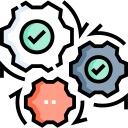 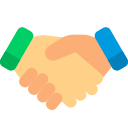 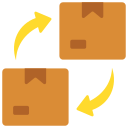 Automated Reordering: Implement systems that automatically reorder stock when it reaches a certain level, ensuring you never run out of essential items
Inventory Turnover Ratio:
 Monitor how often inventory is sold and replaced over a period. A higher turnover rate indicates efficient inventory management
Supplier Relationship Management: 
Develop strong relationships with suppliers to ensure timely deliveries and negotiate better terms
Optimisation Strategies
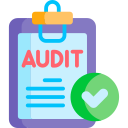 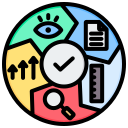 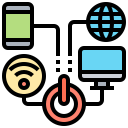 Regular Audits: Conduct regular inventory audits to ensure accuracy and identify any discrepancies
Technology Integration: Use advanced inventory management software to track and manage inventory in real-time
Lean Inventory: Adopt lean management practices to minimize waste and improve efficiency
Lean Inventory: Adopt lean management practices to minimise waste and improve efficiency
04
Technologies for Optimising 
Inventory Management
[Speaker Notes: Link for translation: https://www.canva.com/design/DAGebkF7Ofs/Xb_KCkuG0tbOmXIsJ4TxDg/edit?utm_content=DAGebkF7Ofs&utm_campaign=designshare&utm_medium=link2&utm_source=sharebutton]
Key Technologies for Inventory Management
Key Technologies for Inventory Management
Be inspired…
Wasteless
Wasteless is a start-up that has developed an artificial intelligence-based solution to reduce food waste in supermarkets through dynamic pricing. 
This system dynamically adjusts product prices based on variables such as expiry date, demand and supply, incentivising the purchase of items close to expiry and optimising stock management.
Have a look at the entire Case Study!
Learner Exercise: Smart shopping with IoT
Banner Infographic
Roles:  
1 person is the IOT therefore which simulates the software managing the inventory
 All the other participants are chefs.
Goal: To understand how IoT helps to better manage groceries at home and in stores. 

Activity 
All the chefs put food into the pantry. The IoT records what has been put into the pantry. 
Subsequently the chefs take out food from the pantry to prepare recipes. 
Only  the IOT sees what has been taken out and knows about the inventory of the stock. He has to inform the chefs when a product is almost gone. The partcipants need to discuss if and when to buy more of the products.  

Discussion: How could a connected refrigerator or app improve grocery management?
Materials needed:  
Sheets of paper with different foods written on them and a pantry (box or table). Every sheet of paper is a unit   of        food (kilograms, liters, etc).
Errors to avoid during Inventory Management
Errors to avoid during Inventory Management
As we have seen in this module there are methods, strategies and technologies  that can greatly improve inventory management, a really important action in the fight against food waste.

In recent years, the implementation of smart labels (rid) and the internet of things (iot) have given a major push toward increasingly optimal food management to try to fight the huge loss of raw materials due to poor food inventory management.

However, the data also indicates that a significant amount of waste is produced in households and it would be interesting to try to transfer these technologies into our homes.
Conclusions
Wasting food feeds the problem, not the people
Follow our journey
www.waste2worth.eu
li
in
yt